K I L O W A T T	f e s t i v a l
the energy of contemporary scene
multidisciplinary festival  founded in 2003 in  Sansepolcro
WHERE
Sansepolcro is a small town of 16,000 inhabitants, 330 meters above sea level in the  north-east corner of Tuscany, is the last Tuscan municipality before Umbria, bordering  the Marche, Romagna is 30 km far.
Piero della Francesca was  born in Sansepolcro (around  1410) and he died there on  12nd October 1492.
In the Civic Museum there are  4 works of the Master,
the most famous of which is
the Resurrection
OUR HISTORY
In 2003, a group of three twenty-seven-years old guys was evicted from the  theatre of a nearby town and founded in Sansepolcro a company called  CapoTrave and a festival called Kilowatt
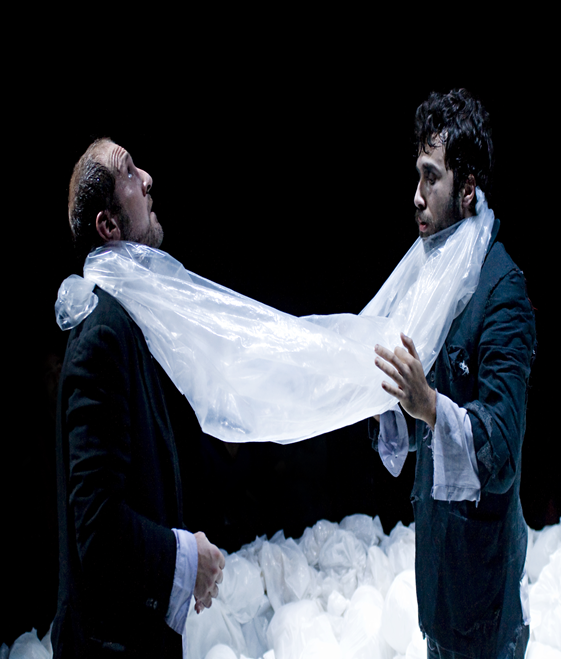 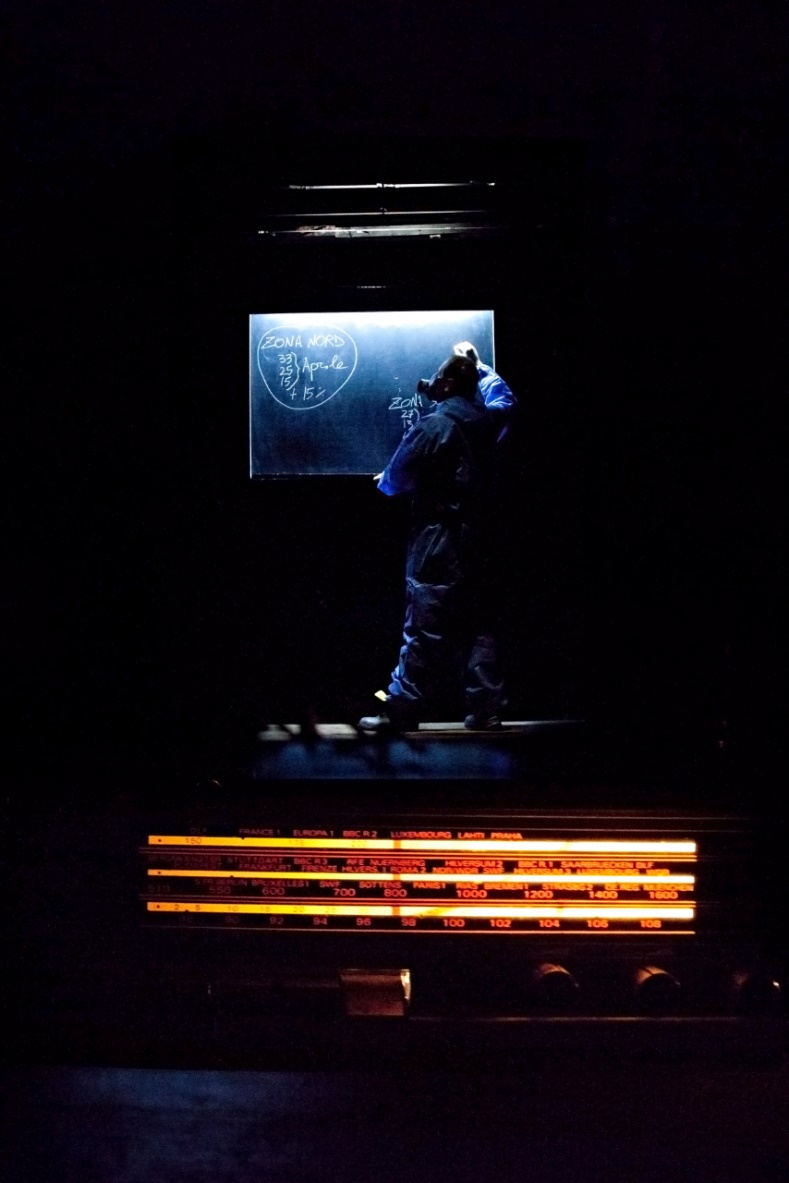 Since then, CapoTrave has  produced eleven performances:

Diario intimo (2003),  Felicità. Primo studio (2004),  La Festa della Regina (2005),  I Supermaschi (2007),
Robinsonade (2008),
Virus (2010),
Nel bosco (2012),
Misterman (2012),  Piero della Francesca.  Il punto e la luce (2015)
Lourdes (2015)  La Lotta al Terrore (2017)
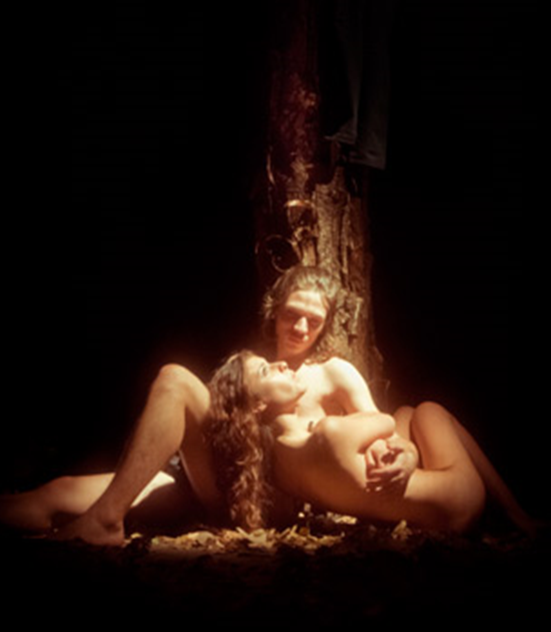 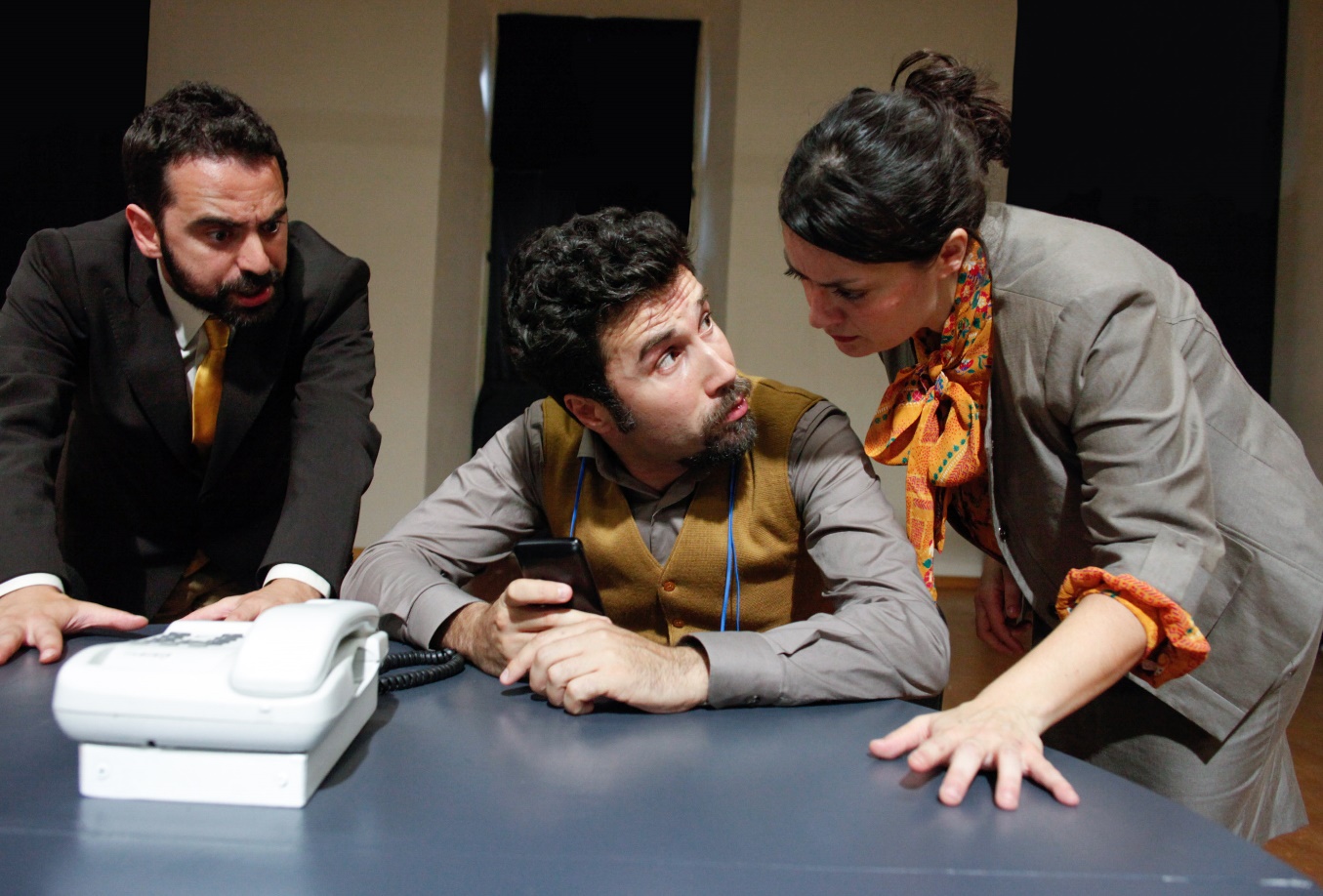 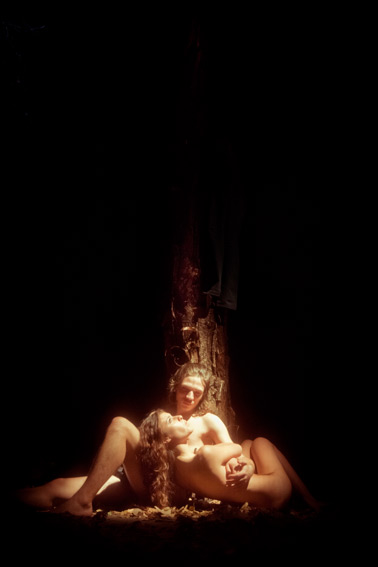 www.capotrave.com
4 Kilowatt Festival editions  (2003, 2004, 2005, 2006),
very few economies
(less than 10,000 euros per year),
about 500 audience viewers.
In 2006, we developed the project
Visionary selection
we asked the spectators to select  themselves a part of the shows to  be presented at the festival
the VISIONARI
Citizens of Sansepolcro and the surrounding area
volunteers
not theatre professionals
theater and dance enthusiasts
- 150 citizens of Sansepolcro and its surroundings have been Visionari for at least one year
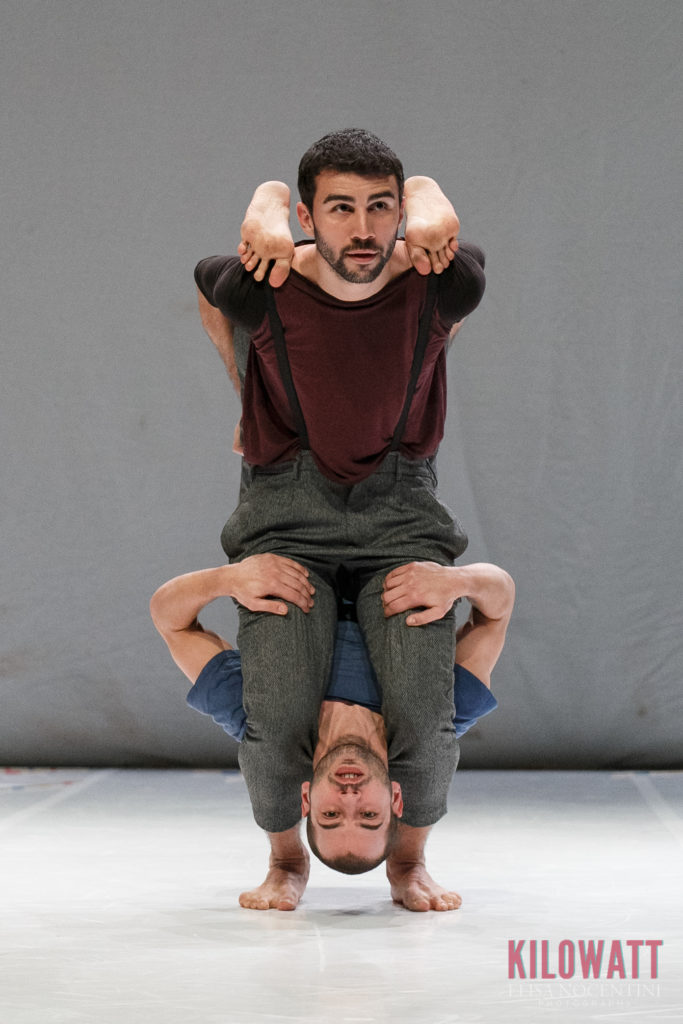 every year…
—> public call for emerging companies

—> about 300 videos arrive

—> the Visionari see them all

—> they choose 9 shows to be invited  to the festival

—> for each one they make a Vision/  Evaluation Card

—> all companies receive the Vision/  Evaluation Card

—> At the festival, the 9 invited  companies meet the Visionaries in a
public meeting held in the morning after  their performance
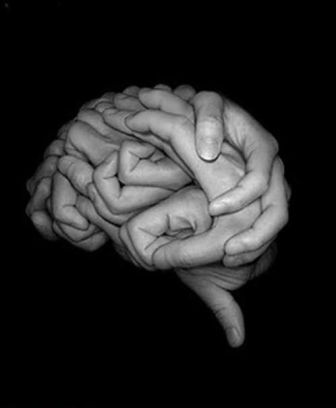 an experiment of collective intelligence
a workshop to sharing participation and democratic engagement.
giving responsibility

  in exchange for

sense of belonging
“Ultimately, the stylistic method presupposes the existence of  a fourth creator in addition to the author, the director, and the
actor—namely, the spectator. ”
Vsevelod Meyerhold, First Attempts at a Stylized Theatre,
1907
“We don’t need to turn spectators into actors. We do need  to acknowledge that every spectator is already an actor in  his own story and that every actor is in turn the spectator
of the same kind of story.”
Jacques Rancière, The Emancipated Spectator, 2008
What about the artistic director?
Spectators are not left alone, but they are accompanied and  followed by those who defined the project.
The ability to look at artwork from the point of view of the  spectators, defines the profile of a professional curator as  someone who, without forgetting his/her responsibility as a  curator, creates inter-active experiences.
Every year at Kilowatt Festival:
38 dance and theatre shows
12 live concerts
65 performances
4.200 tickets sold
6.000 participants in free events
54 journalists  150 professionals from Europe
Every year the festival supports the production of
about 8 new shows

(Through economic contributions, creative  recidencies, distribution support)
5 full-time staff
6 part-time staff  20 seasonal workers for the festival
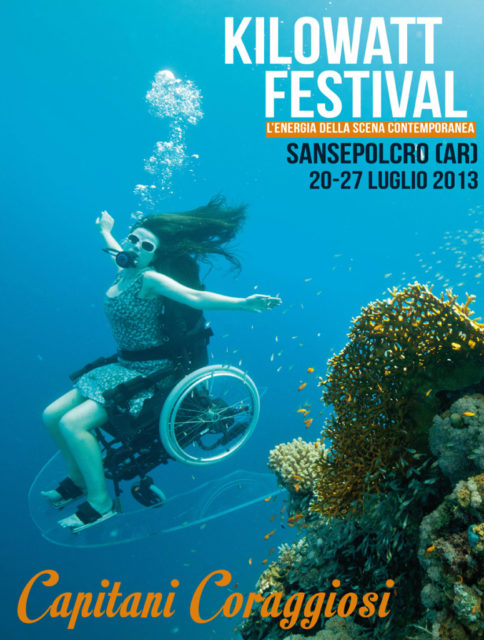 2014
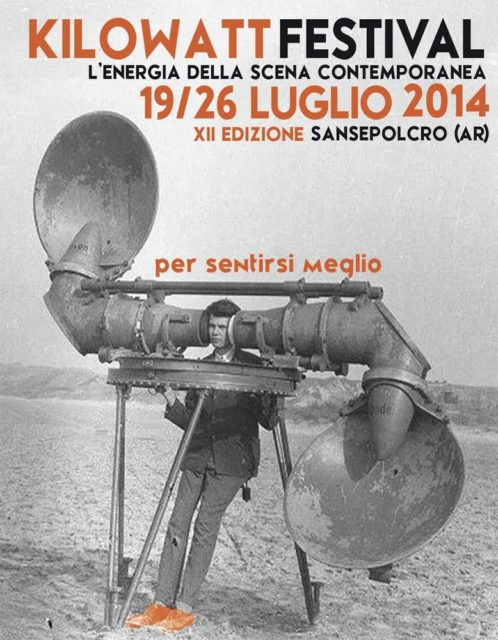 2013
2016
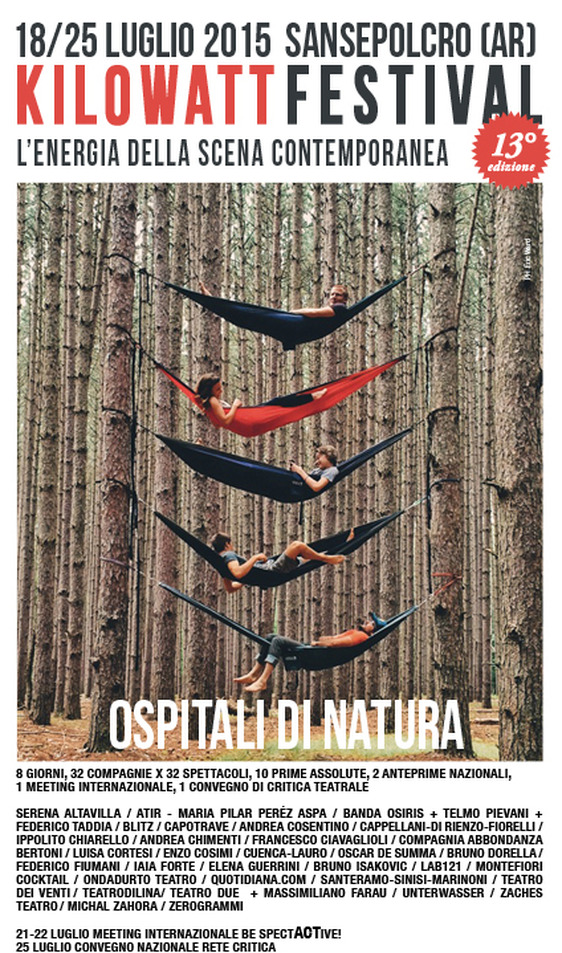 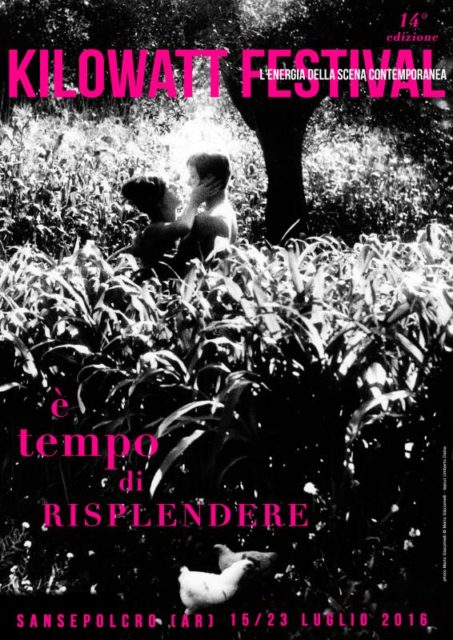 2015
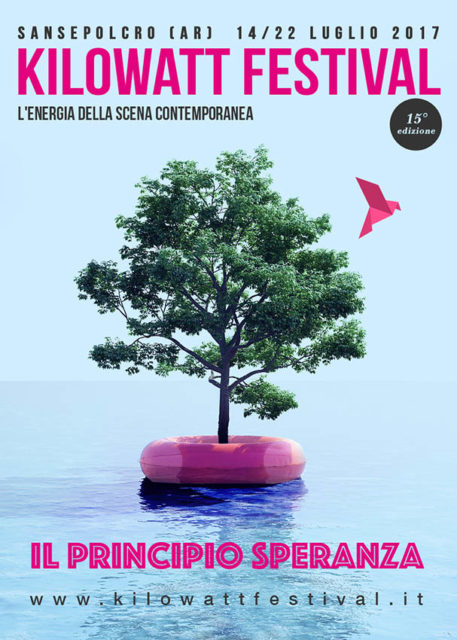 2018
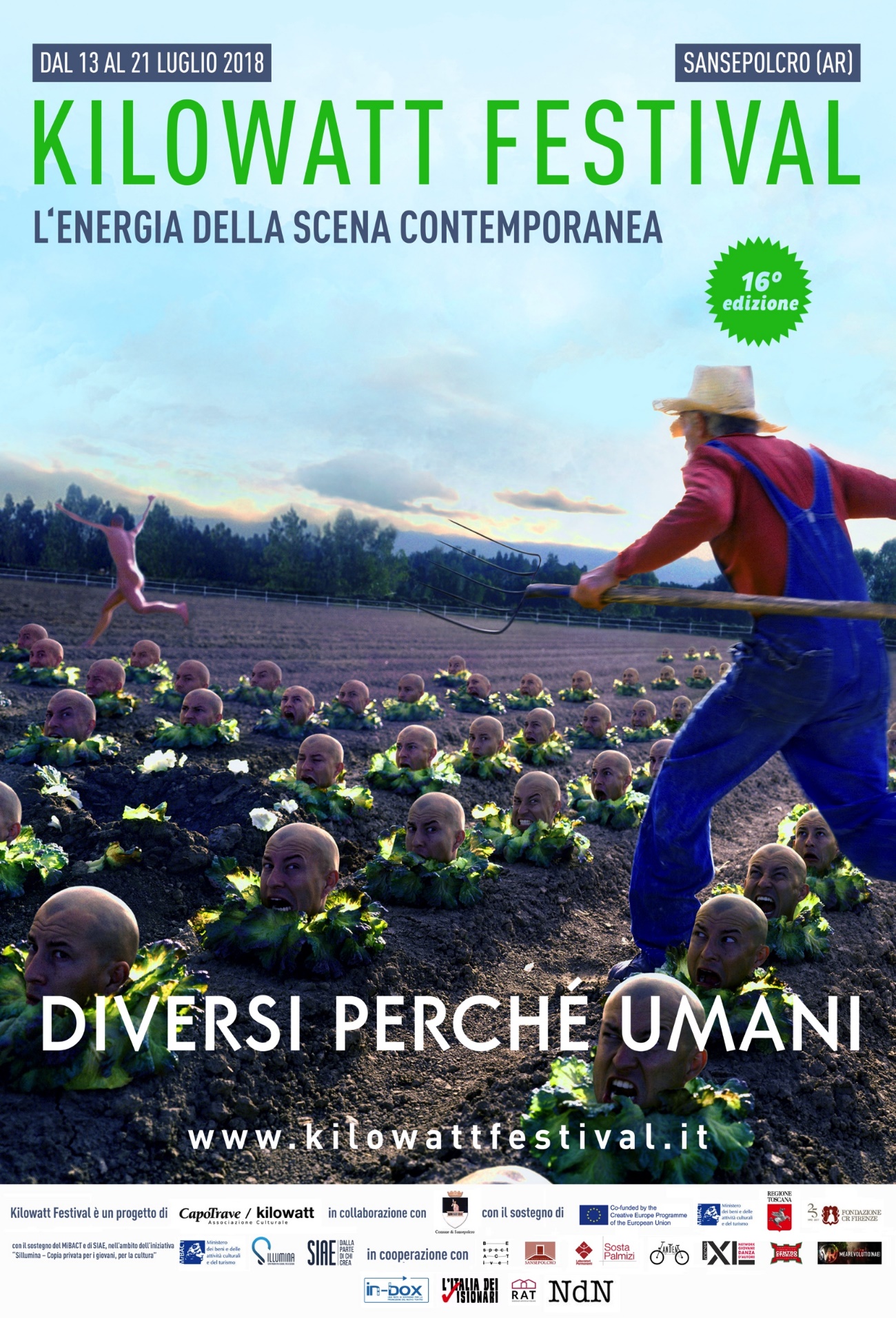 2017
Since 2013, the Regione Toscana finances  CapoTrave /	Kilowatt as "Residence":
-	production
-	festival
-	managing Teatro alla Misericordia
-	about 18 companies a year in creative  residence (12-15 days a year)
-	Each resident company develops a project of  interaction with local target audience
In 2014, the European Commission funded the "Be  SpectACTive!" Large-scale co-operation project by  CapoTrave / Kilowatt:
12 partners,
9 European countries envolved,  21 productions of new shows  54 creative residencies
108 shows chosen by spectators
1 research project and in-itinere monitoring process.
—> 3,5 million of total budget

In 2018 the project was re-financed for 2018-2022, with 19 partners from 15 countries
What about "active spectatorship"
The context in which the viewer becomes a  decision maker in relation to the many aspects of  conducting and planning a festival and / or a
theatrical season
Since 2015 “L’Italia dei Visionari”: a national call  for eight Visionari groups
Sansepolcro (Kilowatt Festival)
Como (Artificio)
Rimini (Le Città Visibili)
Messina (Teatro Vittorio Emanuele)
Teramo (Circuito Abruzzo Spettacolo)
Milano (Manifatture Teatrali Milanesi)
Livorno	(Teatro delle Commedie)
San Felice sul Panaro (MO)
“I ask these different generations:  how can we bring Theatre among men?”
–Leo De Berardinis
Introduction to the program of the twenty-fifth “Santarcangelo Dei Teatri” Festival, 1995
“Or the whole town feels that the festival is  something of its own, or it’s better to stop it”
–Stefan Schweitzer
a technician of the 3rd edition of Kilowatt Festival, 2005
grazie!	/ thank you!
www.kilowattfestival.it 	 www.capotrave.com
www.bespectactive.eu